Lecture №4
Cell organelles. The structure of the non - membrane bound organelles and their functions
Cell organelles
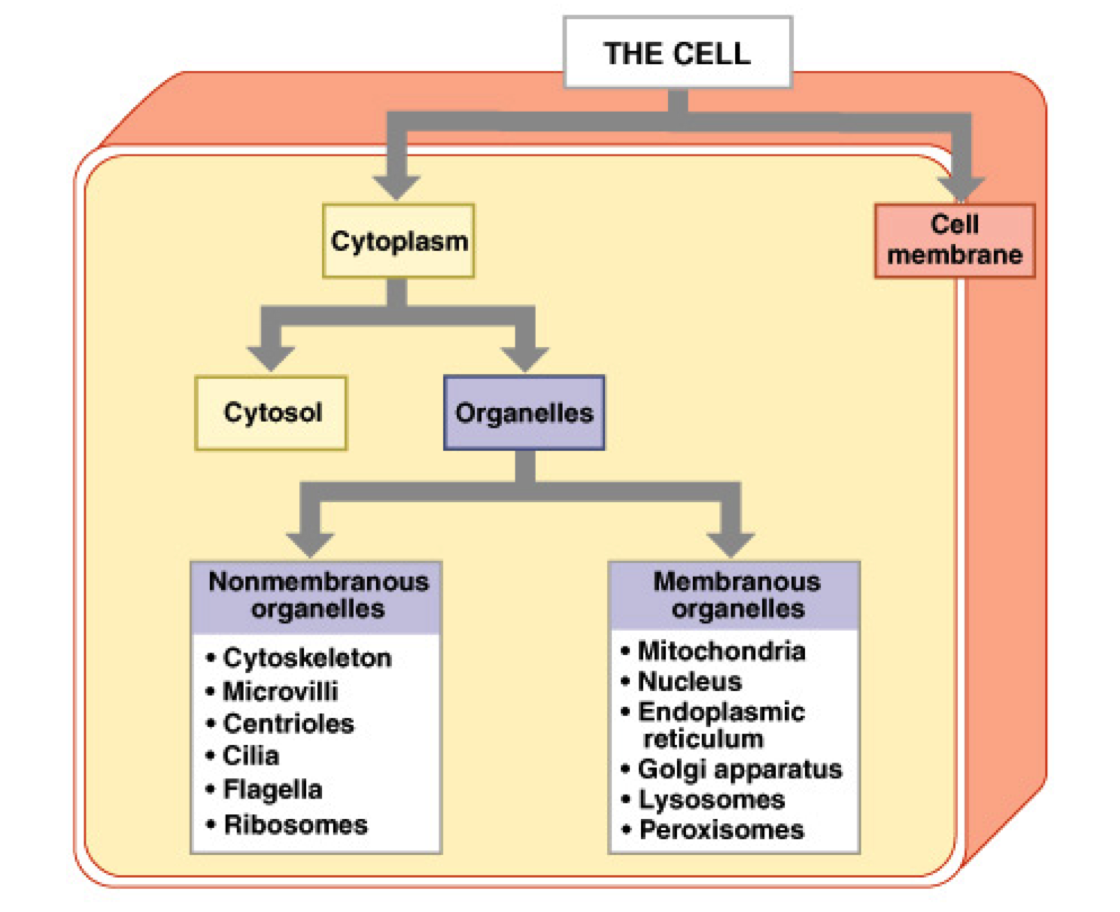 Cell center
The region in the cytoplasma containing the centrioles, and usually adjacent to the nucleus of the cell.
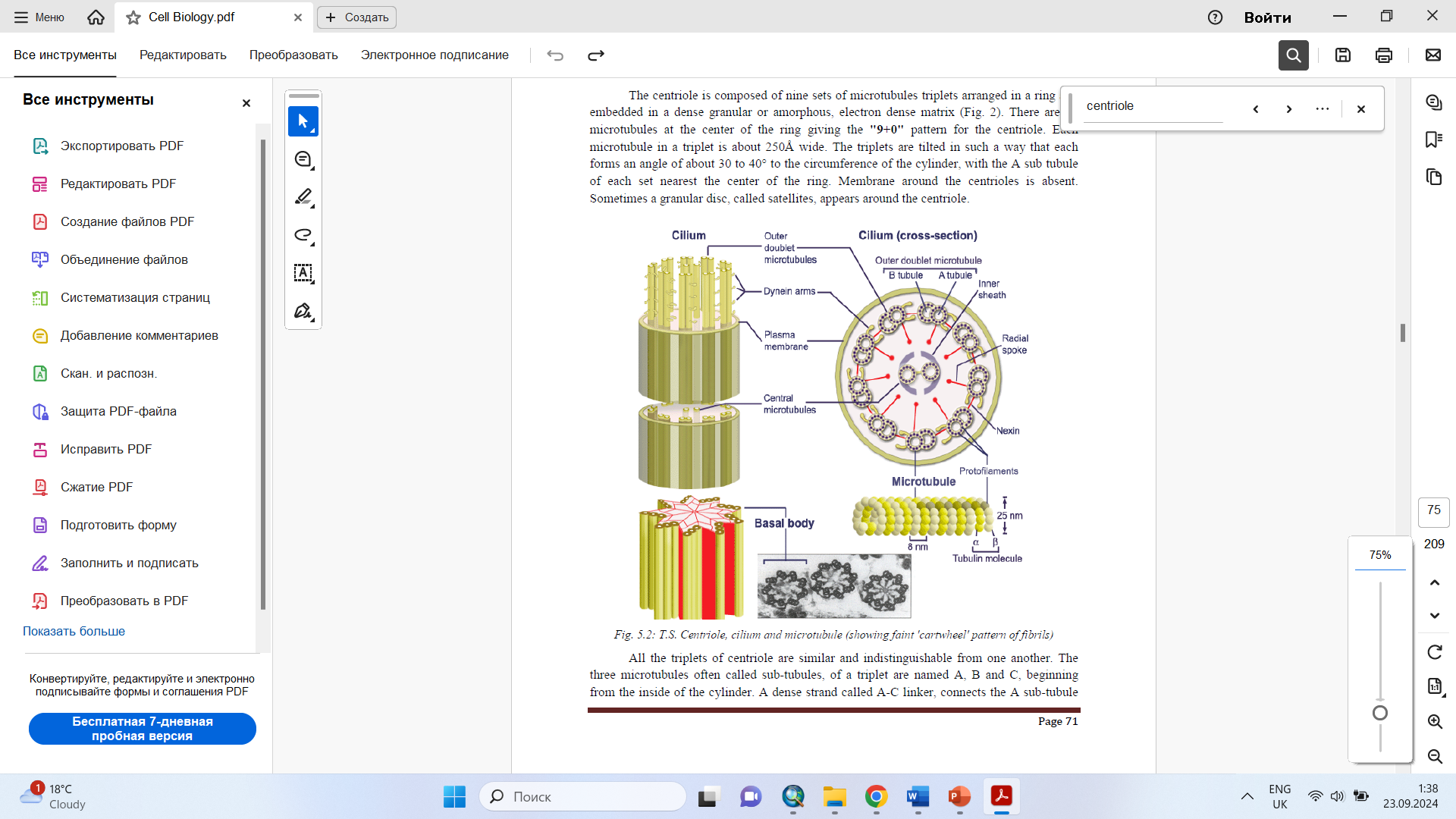 The centrioles usually occur as paired hollow cylinders which are about 0.2μm in diameter and 0.3 to 0.5 μm in length. The two centrioles usually lie at right angles to each other. The centriole is composed of nine sets of microtubules triplets arranged in a ring and embedded in a dense granular or amorphous, electron dense matrix. There are no microtubules at the center of the ring giving the "9+0" pattern for the centriole. Each microtubule in a triplet is about 250A wide. Membrane around the centrioles is absent.
Sometimes a granular disc, called satellites, appears around the centriole.
All the triplets of centriole are similar and indistinguishable from one another. The three microtubules often called sub-tubules, of a triplet are named A, B and C, beginning from the inside of the cylinder.
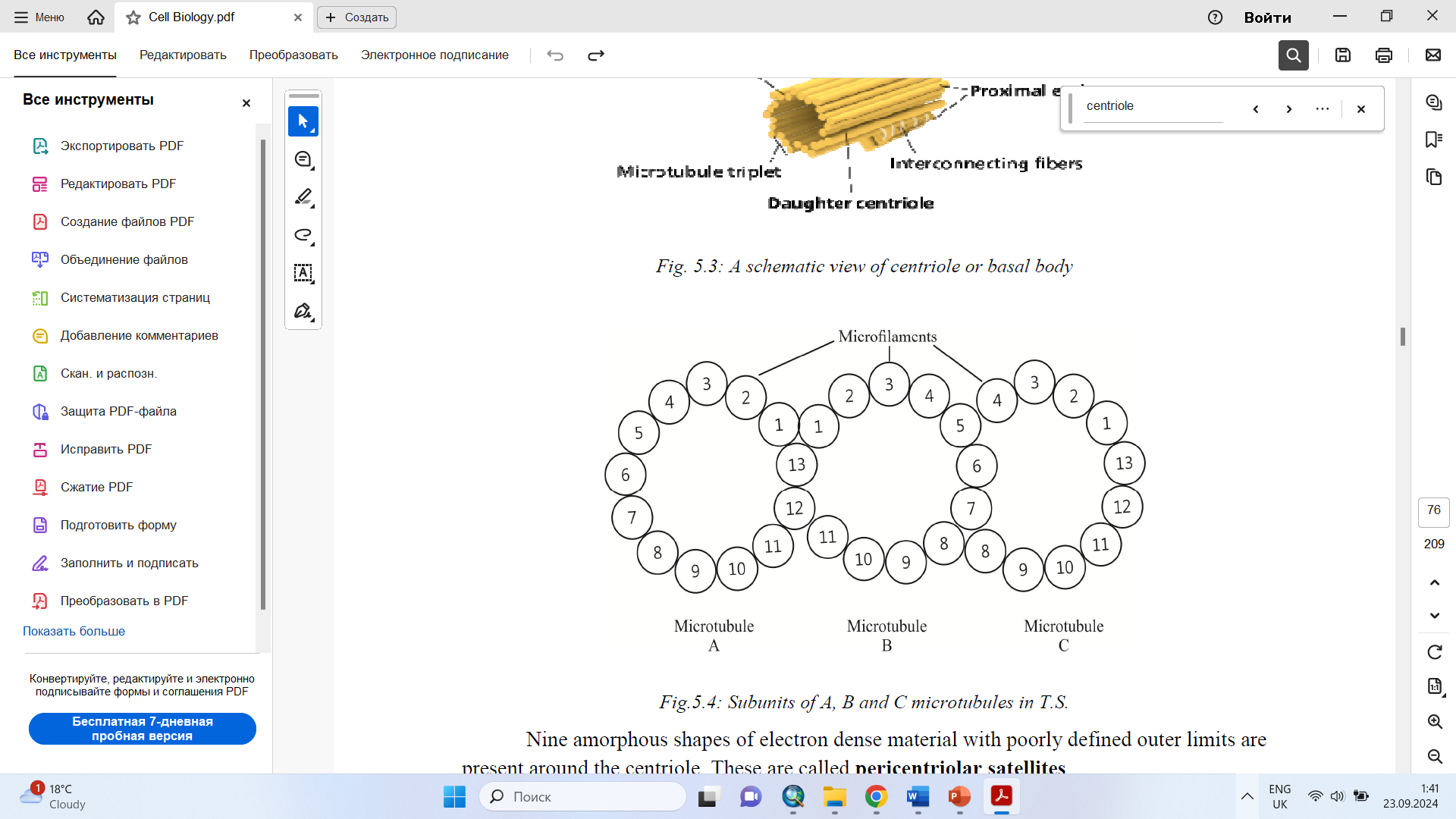 Nine amorphous shapes of electron dense material with poorly defined outer limits are
present around the centriole. These are called pericentriolar satellites.
The microtubule of the centriole is composed of a protein tubulin and some lipids
having a high concentration of ATPase enzymes. They seem to contain RNA and a small
DNA molecule. Proteins encoded by this DNA are translated on cytosolic
ribosomes and then incorporated into the centriole.
Functions of centrioles
They help in organizing spindle fibers and astral rays during mitosis and meiosis.
They provide basal bodies giving rise to cilia and flagella.
Pericentriolar material acts at the MTOC (microtubule-organizing center) for the cytoplasmic microtubules.
Ribosomes
Ribosomes are of two types 70S and 80S. ‘S’ is Svedberg unit, a measure of particle
size dependent on the speed with which the particles sediment in the ultracentrifuge. The 70S ribosomes are found in the prokaryotic cells and in the mitochondria and plastids of eukaryotic cells. The 80S ribosomes occur in the cytoplasm of the eukaryotic cells. Both the 70S and 80S ribosomes are similar in structure. They are small, spherical structures of which 70S ribosomes are around 200A in diameter, while 80S are 250 to 300A in diameter. They are porous and hydrated having two subunits, one is larger (140-160A in diameter) having dome shaped structure and the other is smaller in size, found over the larger subunit, forming a cap like structure. The two subunits are separated by clefts.
Membrane is absent around them. The subunits occur separately in the cytoplasm, and join to form ribosomes only at the time of protein synthesis. Many ribosomes line up and join the mRNA chain. After the synthesis of protein, the ribosomes leave the mRNA chain and dissociate into subunits.
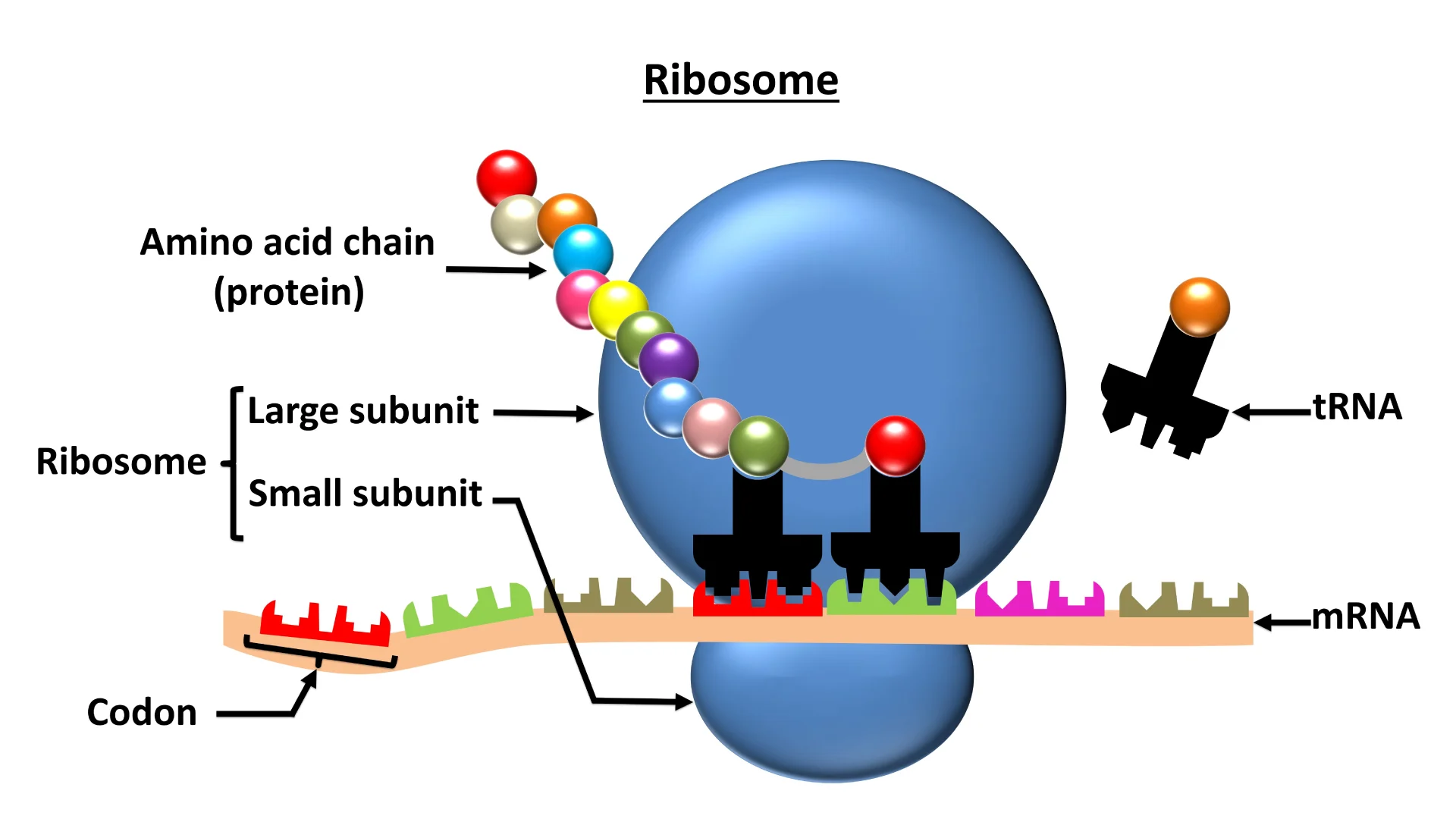 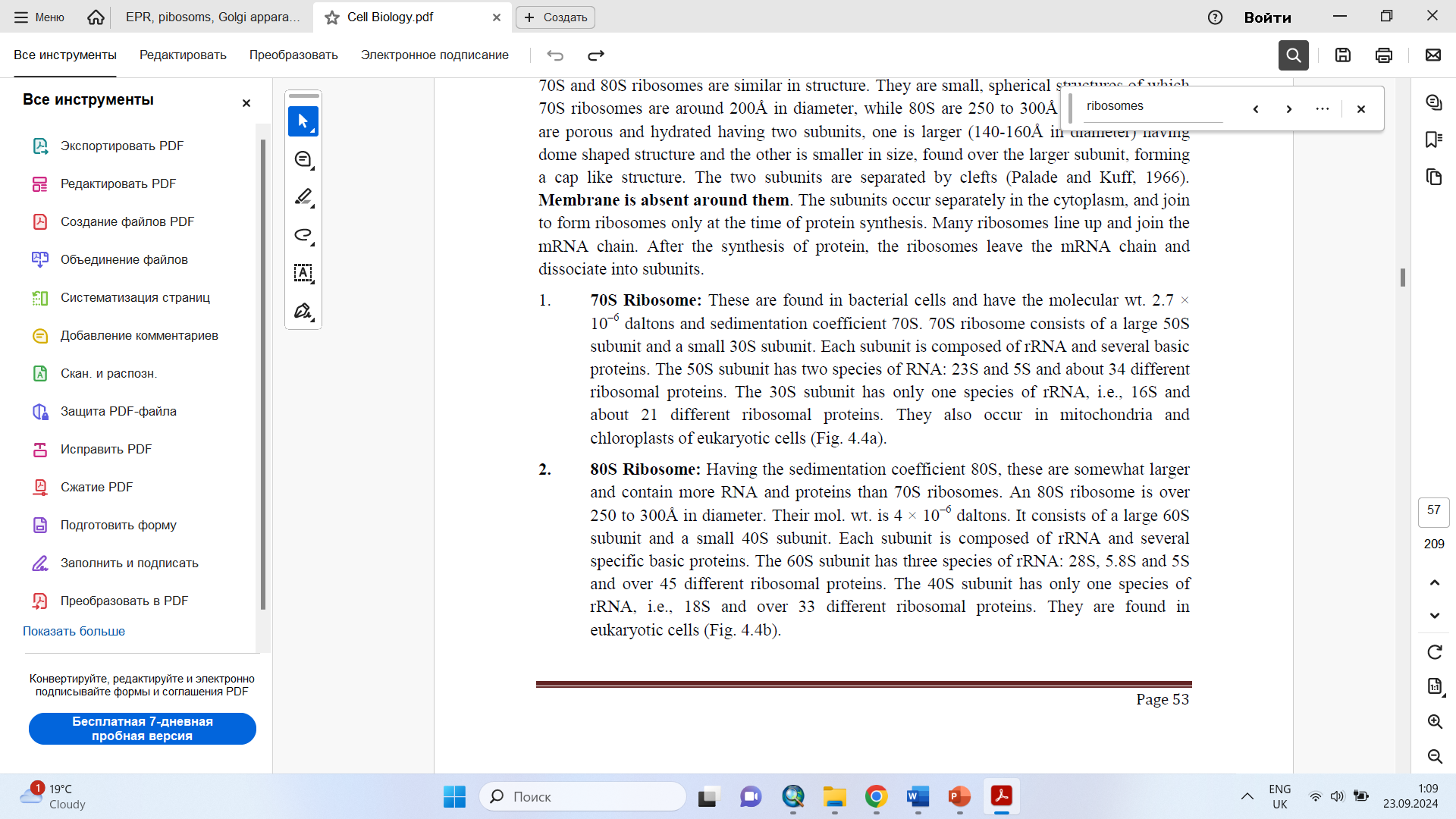 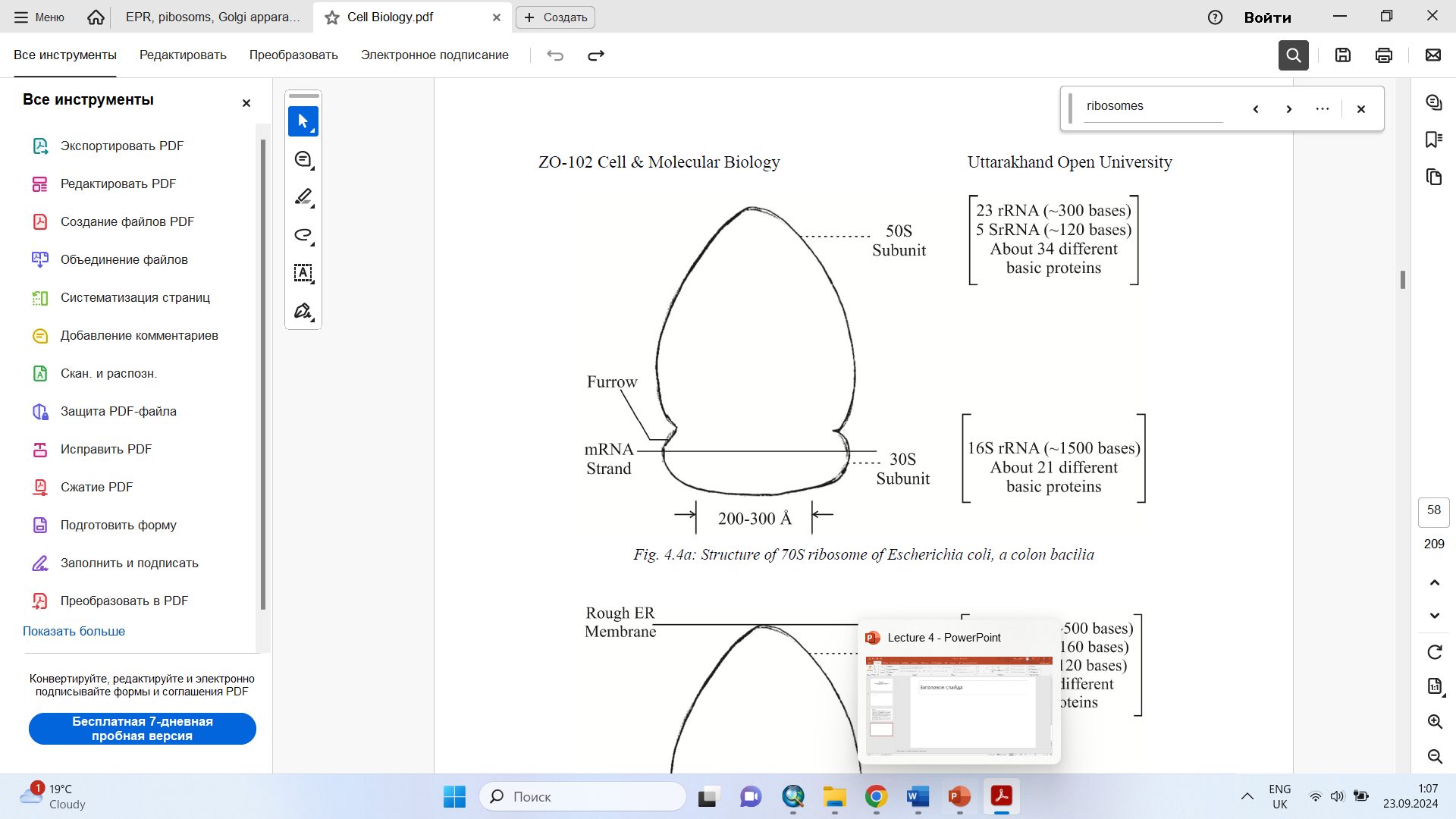 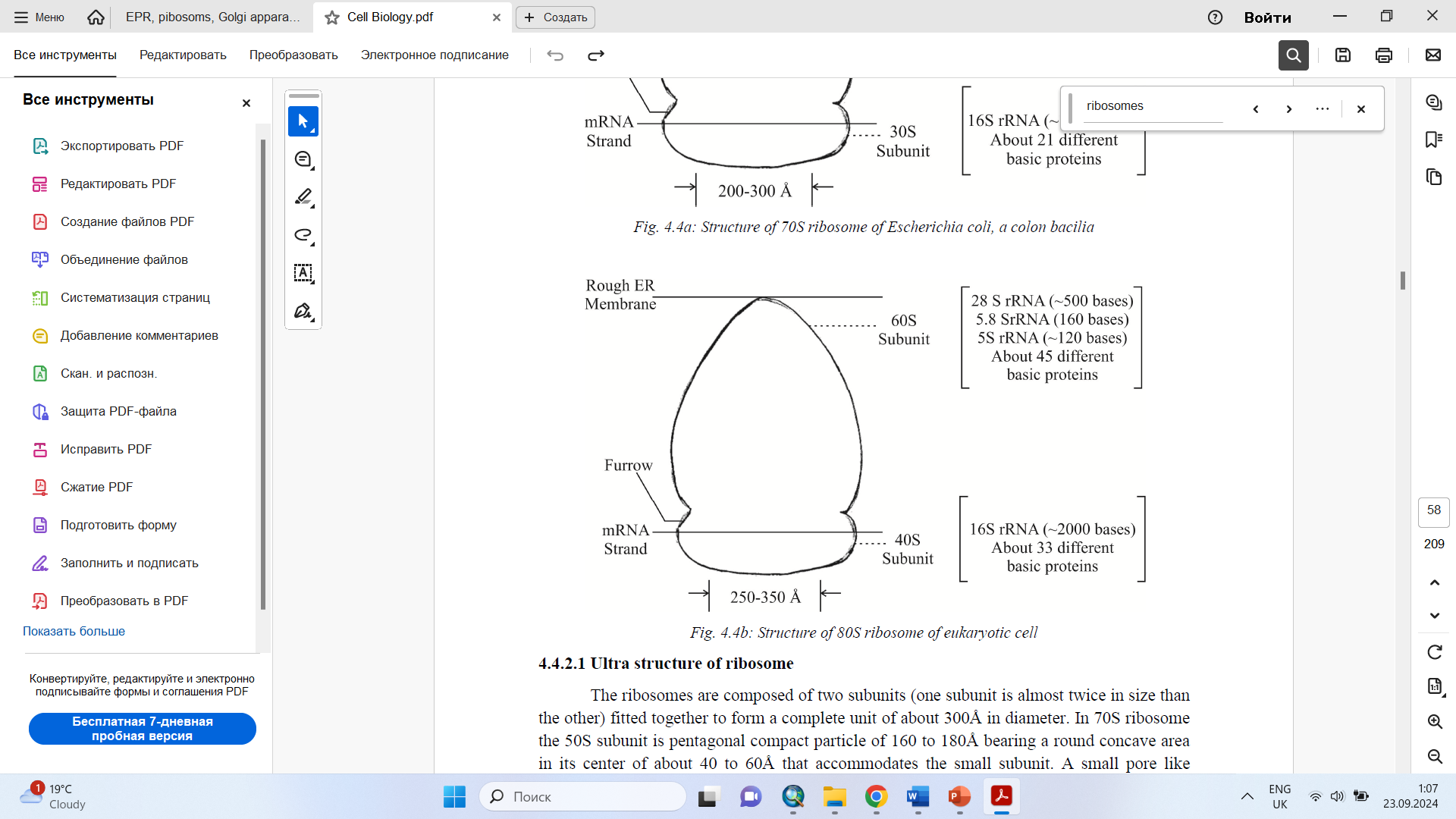 Functions of Ribosome
1.Attached Ribosomes- The ribosomes provide space and enzymes for the synthesis of proteins in the cell. The ribosomes bound to the ER membranes synthesize: (i) integral proteins for cellular membranes, (ii) lysosomal proteins and (iii) secretary proteins for export as secretions.

2. Free Ribosomes- The free ribosomes produce structural and enzymatic proteins for use in the cell itself. These proteins include glycolytic enzymes and most extrinsic membrane proteins, such as spectrin.
Cytoskeleton
The cytoskeleton is the network of fibers forming the eukaryotic cells, prokaryotic cells and archaeans. These fibers in the eukaryotic cells contain a complex mesh of protein filaments and motor proteins that help in cell movement.
It provides shape and support to the cell, organizes the organelles and facilitates transport of molecules, cell division and cell signalling.

A cytoskeleton structure comprises the following types of fibers:
Microfilaments
Microtubules
Intermediate Filaments
Microtubules
The microtubules are hollow, unbranched cylinders, generally about 200 to 270 A thick and several micrometers long. They may occur singly or in bundles, and radiate from the centriole to the periphery of the cell. The microtubule is composed of 13 parallel protofilamentsthat run its entire length and enclose a central lumen about 150 A. Each proto-filament is made up of a row of globular subunits that have a diameter of about 40 to 50 A. There may be cross bridges between adjacent microtubules.The microtubules are formed of a protein called tubulin.
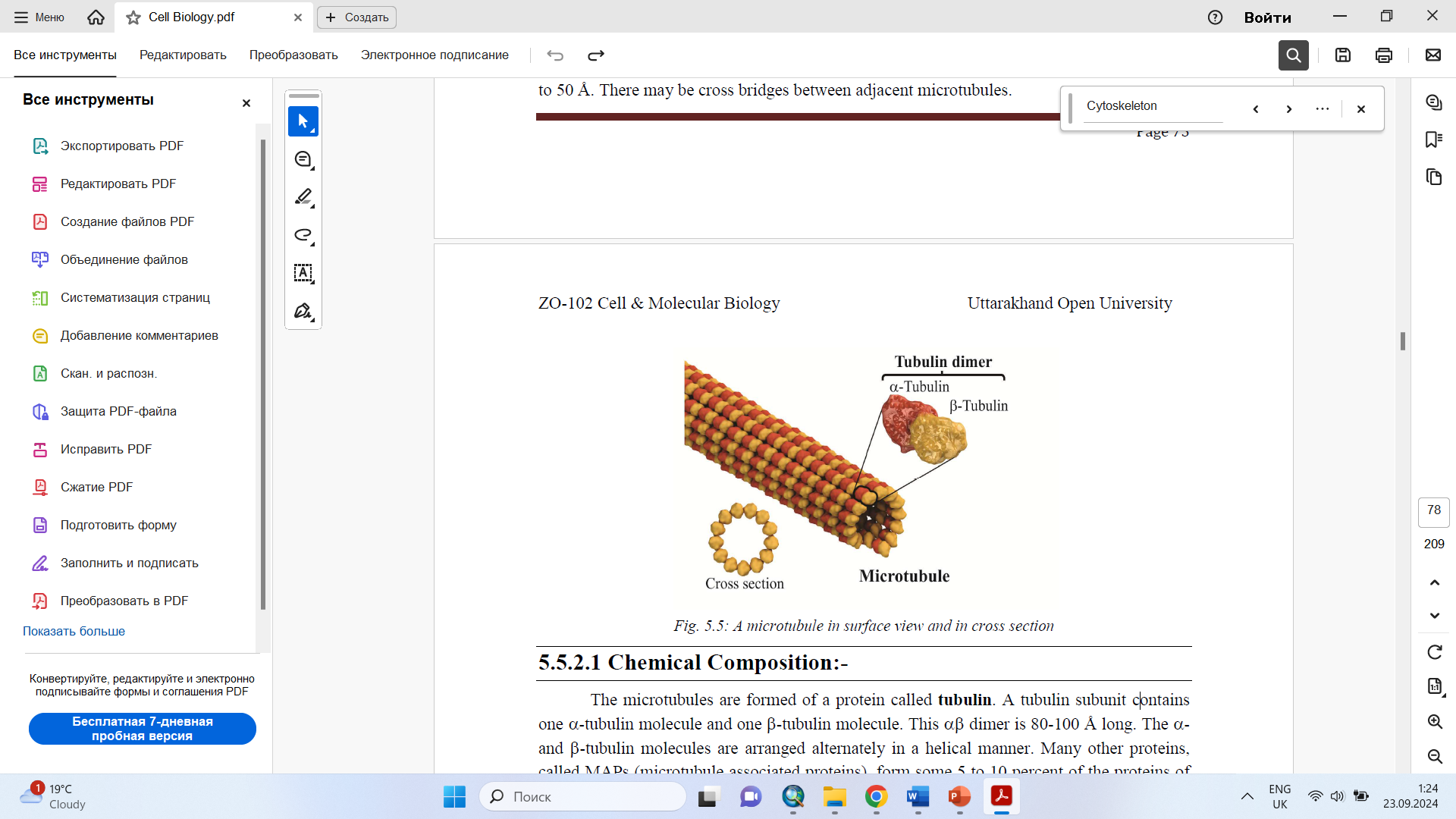 Functions of microtubules
1. Form and support- The microtubules form a part of cytoskeleton which (a)
maintains the shape of the cell and (b) provides mechanical support to the cell. This
role of microtubules is especially evident in cells having long processes such as the
axopodia of certain protozoans and axons of nerve cells. Red blood corpuscles of nonmammalian
vertebrates are kept flat by peripheral band microtubules.
2. Movement- The microtubules form the motile elements of cilia and flagella. These
bring about locomotion in protists and cause currents in the environment of animals.
3. Components of centriole and basal bodies- The microtubules are components of
centriole and basal bodies. The centriole give rise to the mitotic spindle and the basal bodies produce cilia and flagella.
4. Formation of mitotic spindle- The microtubules forms the spindle and astral rays in cell division.
5. Chromosome movement- The chromosome fibers of spindle bring about movement
of the chromosomes to the opposite poles of the cell in the anaphase.
Cell differentiation- The microtubules play a role in cell differentiation and
determination of polarity.
7. Intracellular transport- Vesicles and protein molecules in the cell move along the "tracks" of microtubules.
Microfilaments
Microfilaments are protein filaments composed of actin polymers that function in cell contractility, cell motility, cytokinesis, endocytosis, and exocytosis.
Microfilaments are the leanest filaments of the cytoskeleton present in the cytoplasm of eukaryotic cells with a diameter of about 5 to 8 nanometers. The polymers of these filaments are flexible but very strong and resist buckling and crushing while offering support to the cell.
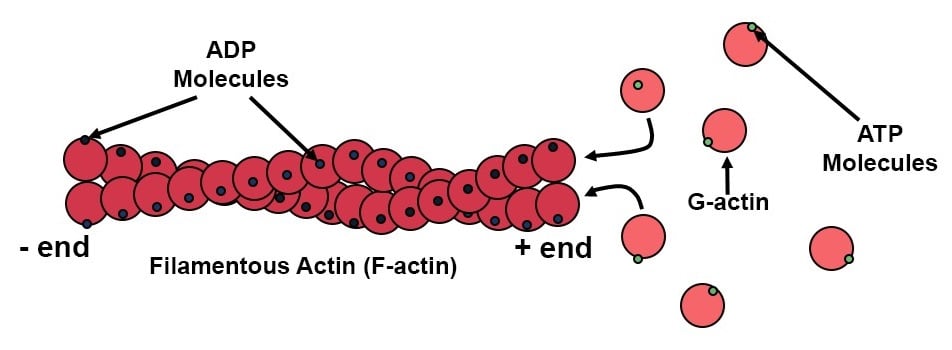 Functions of Microfilaments
In association with myosin, microfilaments help to generate the forces used in cellular contraction and basic cell movements.
Eukaryotic cells heavily depend upon the integrity of their actin filaments in order to be able to survive the many stresses they are faced with within their environment.
Microfilaments play a key role in the development of various cell surface projections including filopodia, lamellipodia, and stereocilia. The filaments are also hence involved in amoeboid movements of certain types of cells.
Another important function of microfilaments is to help divide the cell during mitosis (cell division). Microfilaments aid the process of cytokinesis, which is when the cell “pinches off” and physically separates into two daughter cells. 
Microfilaments as a part of the cytoskeleton keep organelles in place within the cell. They provide cell rigidity and shape.
They can depolymerize (disassemble) and reform quickly, thus enabling a cell to change its shape and move. 
Microfilaments provide shape and rigidity to the cell. They can disassemble and re uniform rapidly hence enable a cell to modify its shape and move. The white blood cells utilize this ability to a good extent and could reach the site of infection and submerge the pathogens.